Министерство образования Красноярского краякраевое государственное бюджетное профессиональное образовательное учреждение«Канский технологический колледж»
Профессиональный модуль: разработка рабочей программы, создание фонда оценочных средств в контексте требований WorldSkills, профессиональных стандартов
Подготовила:
преподаватель Гринь Д.Х.
Важно учитывать:
ФГОС СПО по специальности
Требования профессиональных стандартов
Требования
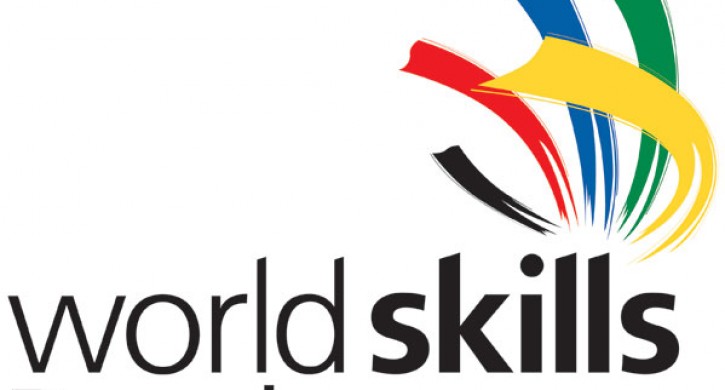 2
Профессиональный стандарт «Специалист по информационным системам»
Знания и умения:

Техническая поддержка процессов создания (модификации) и сопровождения ИС, автоматизирующих задачи организационного управления и бизнес-процессы;
Исправление дефектов и несоответствий в коде ИС и документации к ИС согласно заданию;
Демонстрация заказчику выполнения его требований к ИС в соответствии с заданием.
3
Компетенция «IT-Программные решения для бизнеса»
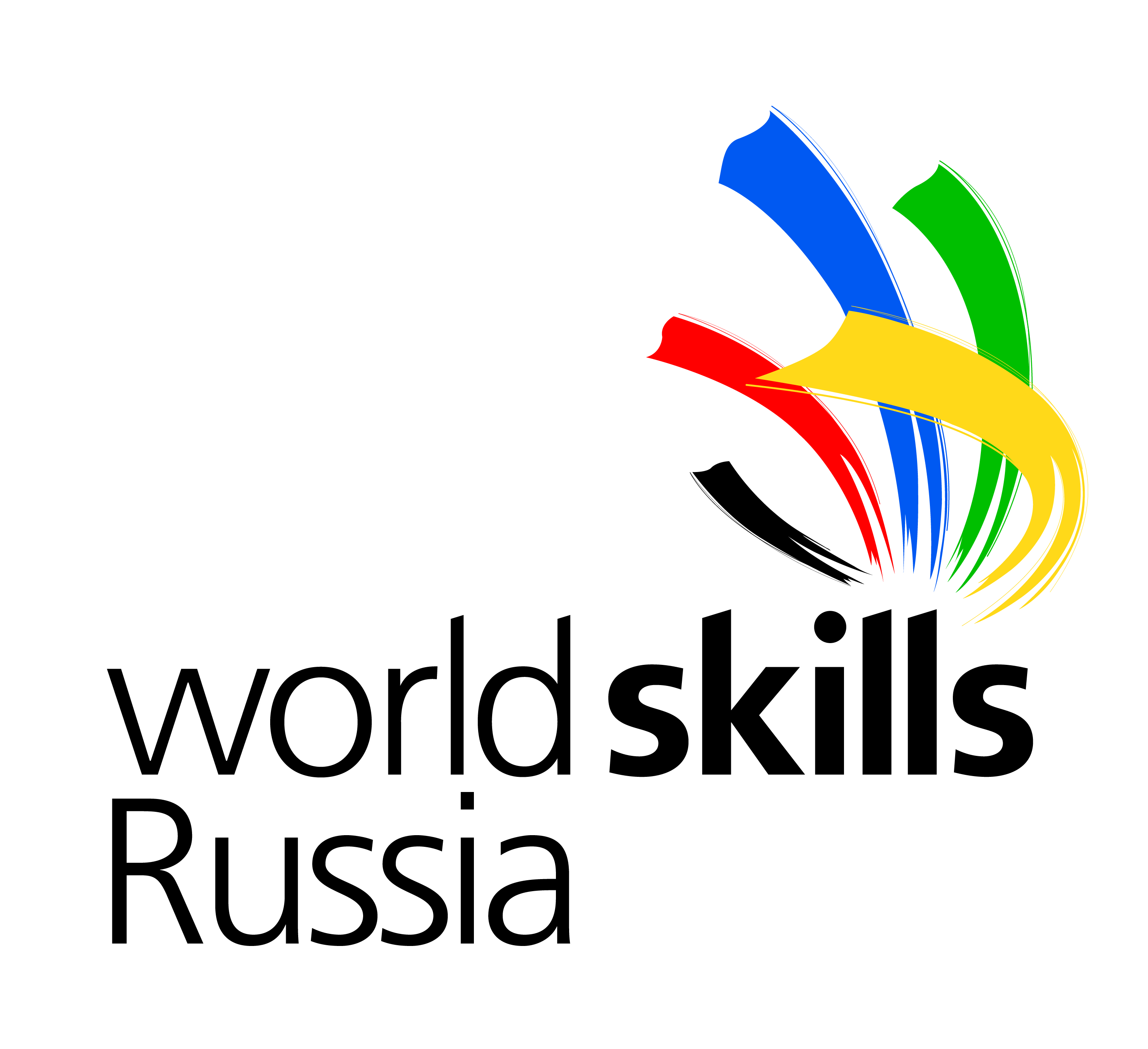 4
4
WORLDSKILLS Стандартные спецификации
Секция «Организация работы и управление»

Каждый должен знать и понимать:
принципы продуктивной работы в команде;
принципы и поведение систем;
характеристики системы, способствующей устойчивой эффективности бизнес-процессов; 
технологии выявления, анализа и оценки информации из различных источников.
5
WORLDSKILLS Стандартные спецификации
Секция «Организация работы и управление»
Каждый должен уметь: 
планировать ежедневное расписание работ с учетом сроков и ограничений;
использовать компьютер или иное устройство и ряд программных пакетов;
применять методы исследования и актуализировать информацию в соответствии с последними отраслевыми рекомендациями; 
согласовывать собственные представления с ожиданиями и потребностями клиента (организации).
6
WORLDSKILLS Стандартные спецификации
Секция «Общение и международные навыки»

Каждый должен знать и понимать:
важность умения слушать;
необходимость проницательности и соблюдения конфиденциальности при работе с клиентами; 
важность разрешения недоразумений и противоречивых требований; 
важность создания и сохранения доверия клиентов и продуктивных рабочих отношений.
7
WORLDSKILLS Стандартные спецификации
Секция «Общение и международные навыки»

Каждый должен уметь грамотно:
составлять инструкции в соответствии со справочниками; 
интерпретировать на рабочем месте инструкции и другие технические документы;
актуализировать документацию в соответствии с последними отраслевыми рекомендациями.
8
WORLDSKILLS Стандартные спецификации
Секция «Проблемы, инновации, креативность»

Каждый должен знать и понимать: 
общие типы проблем, которые могут возникнуть при разработке программного обеспечения;
общие типы проблем, которые могут возникнуть в бизнесе организации; 
диагностические подходы к решению проблем.
9
WORLDSKILLS Стандартные спецификации
Секция «Проблемы, инновации, креативность»

Каждый должен уметь использовать навыки анализа для: 
синтеза сложной или разнородной информации; 
определения функциональных и нефункциональных требований спецификации.
10
WORLDSKILLS Стандартные спецификации
Секция «Проблемы, инновации, креативность»

Каждый должен уметь использовать навыки изучения и обследования для: 
получения требований пользователя (например, интервью, анкета, поиск и анализ документов)
 Каждый должен уметь самостоятельно решать проблемы, с которыми столкнулись в процессе работы
11
Компетентностный подход
Портфолио студента – способ решения задач данного подхода
12
Комплект контрольно-оценочных средств для текущей/промежуточной аттестации по профессиональному модулю
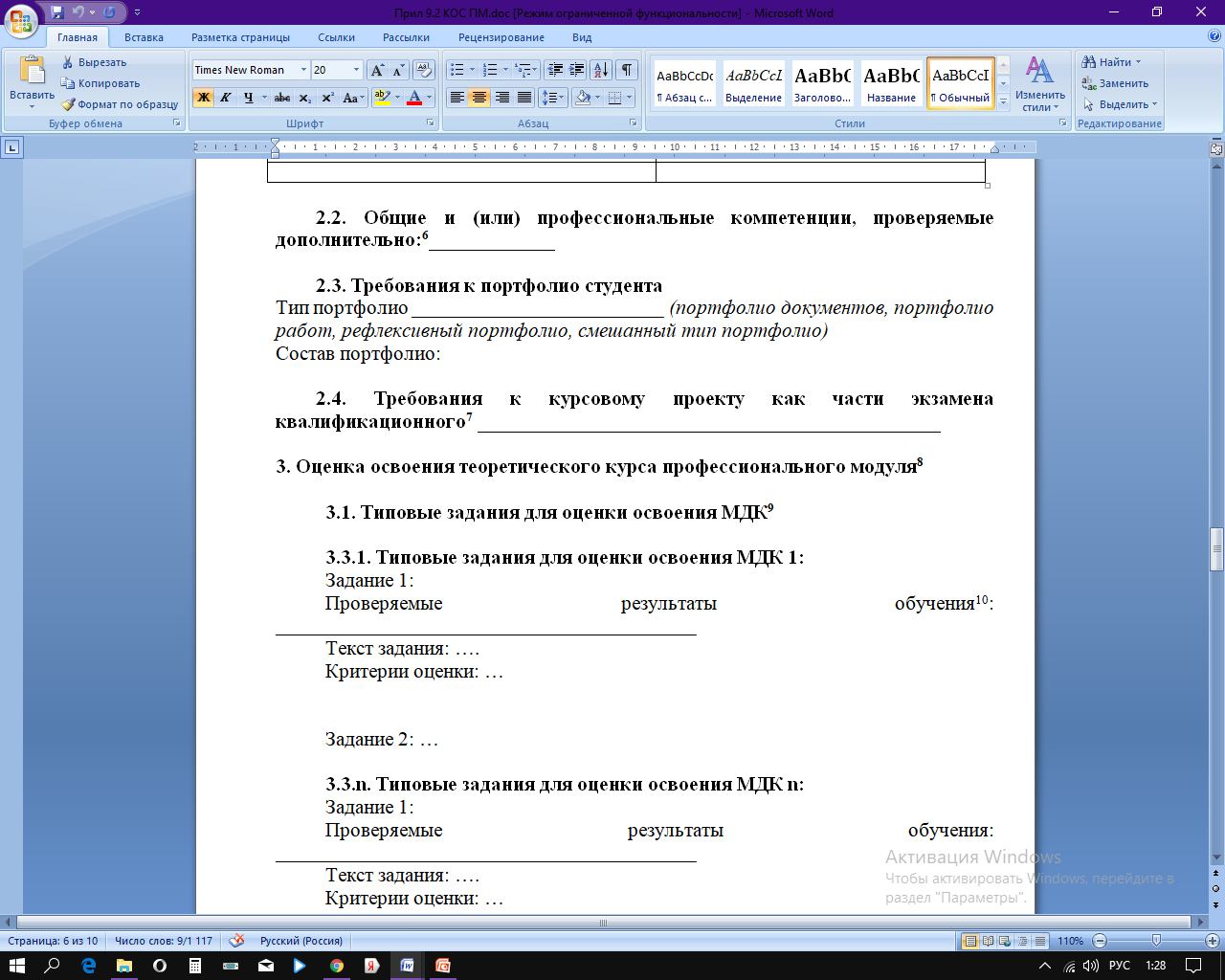 13
Комплект контрольно-оценочных средств для текущей/промежуточной аттестации по профессиональному модулю
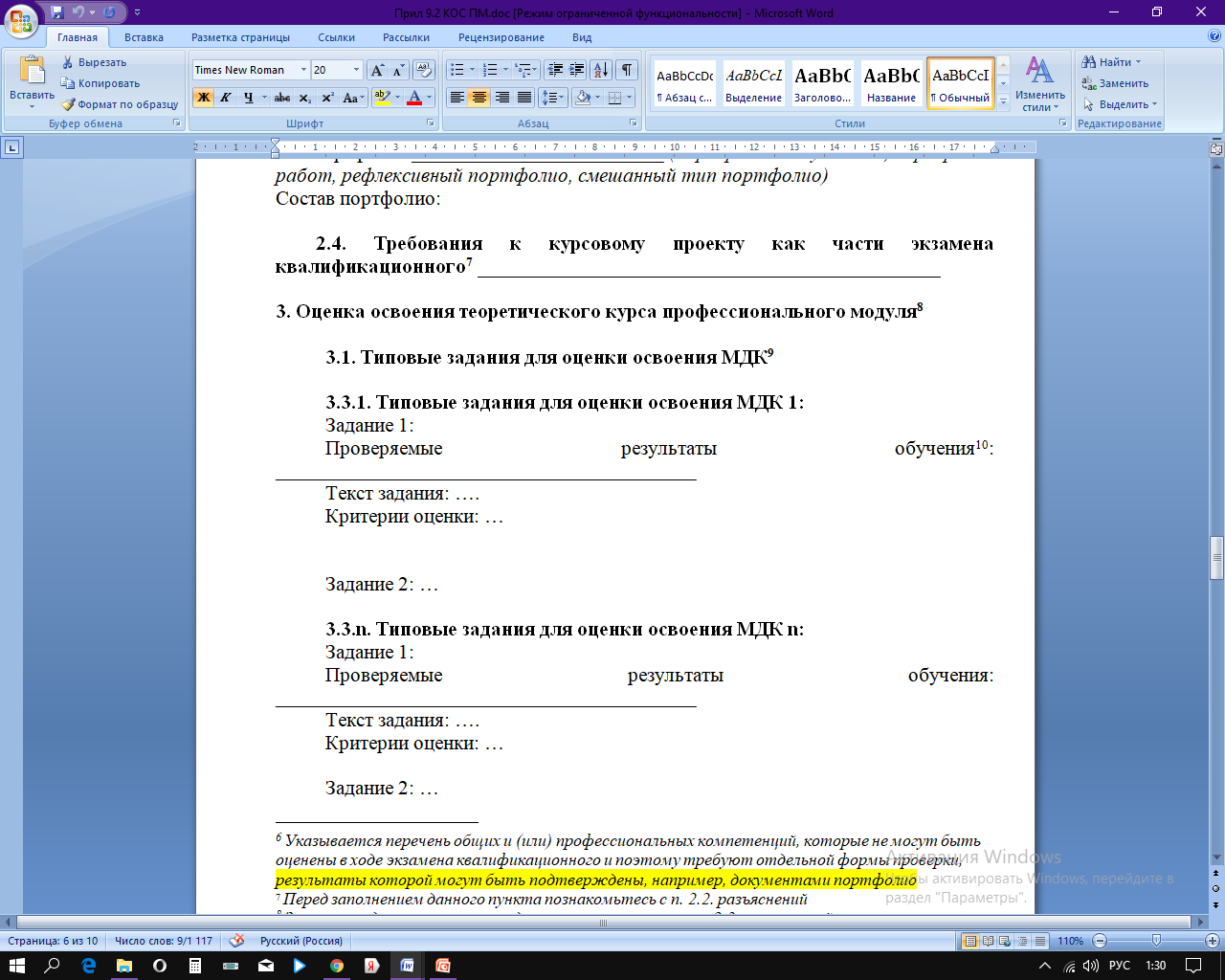 14
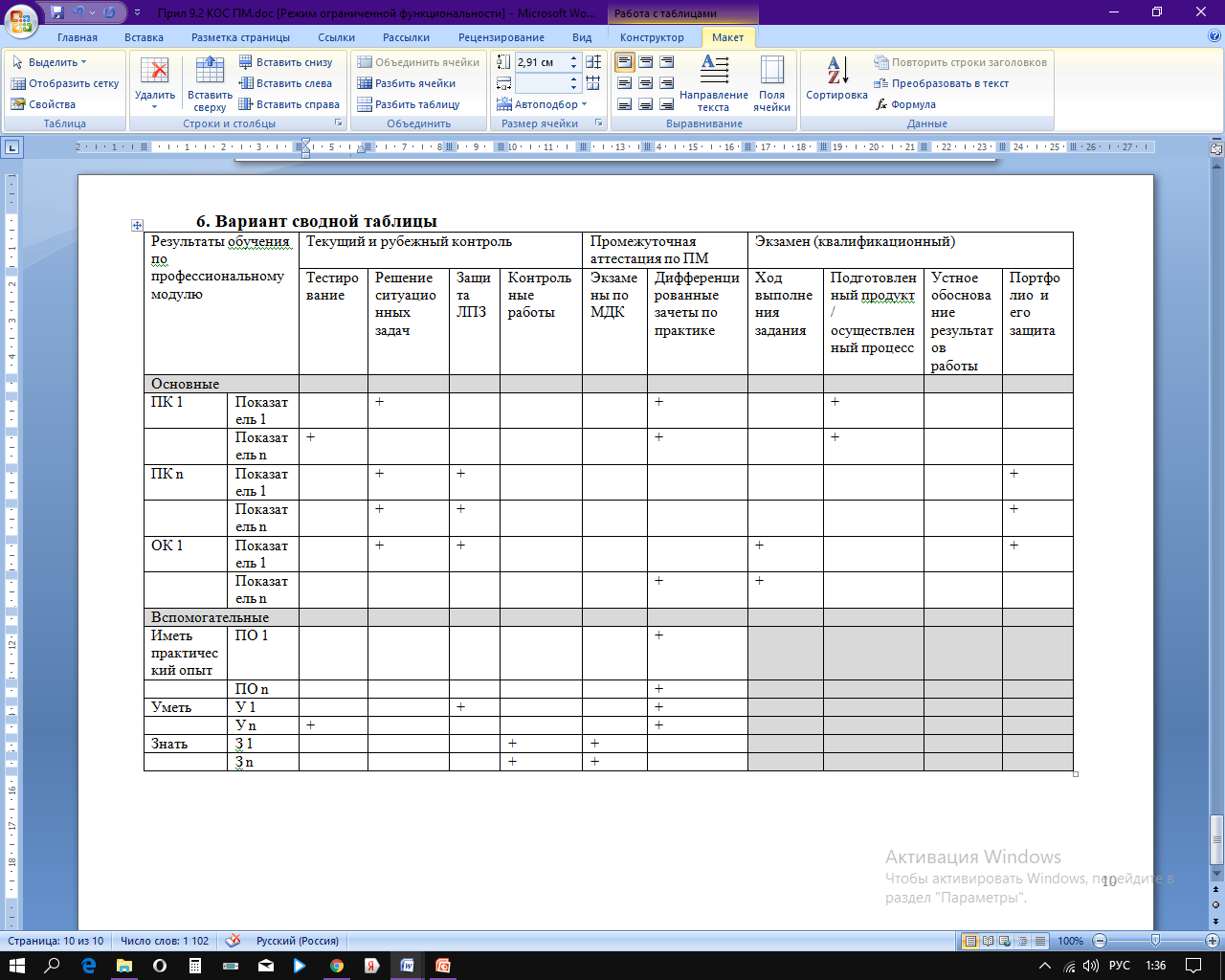 Комплект контрольно-оценочных средств для текущей/промежуточной аттестации по профессиональному модулю
15
Важно учитывать:
ФГОС СПО по специальности
Требования профессиональных стандартов
Требования
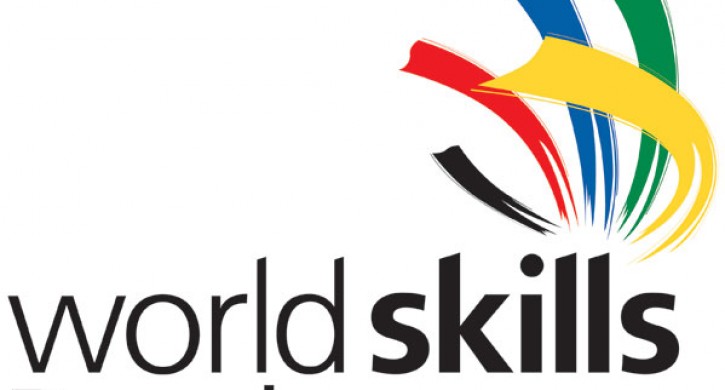 16
Министерство образования Красноярского краякраевое государственное бюджетное профессиональное образовательное учреждение«Канский технологический колледж»
Профессиональный модуль: разработка рабочей программы, создание фонда оценочных средств в контексте требований WorldSkills, профессиональных стандартов
Подготовила:
преподаватель Гринь Д.Х.